IAEA’s Nuclear Data Program
D. Abriola

Nuclear Data Section
Department of Nuclear Sciences and Applications
20th NSDD Meeting, Kuwait, Jan. 2013
IAEA Nuclear Data Section
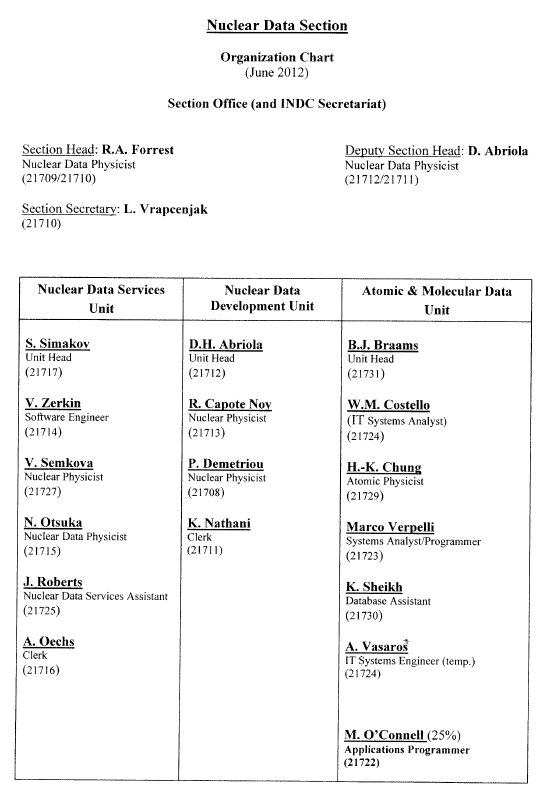 Three Units
17 staff
D.ABRIOLA  NSDD
KUWAIT JAN 2013
IAEA’s Nuclear Data Program
IAEA Activities Relating to NSDD
Coordinated Research Projects (CRPs)
 ENSDF evaluations 
 Financial support for ENSDF evaluators      and horizontal evaluation/compilation activities
 Coordination of the NSDD network
 Workshops
 Dissemination
D.ABRIOLA  NSDD
KUWAIT JAN 2013
Nuclear Data Development
Nuclear Data Projects – Status, Nov 2012
Coordinated Research Projects
4 completed
6 active


Data Development Projects + additional tasks
11 active
D.ABRIOLA  NSDD
KUWAIT JAN 2013
CRPs related to NSDD
Nuclear data for charged-particle monitor reactions and medical isotope production

Beta-delayed neutron emission
D.ABRIOLA  NSDD
KUWAIT JAN 2013
Beta-delayed neutron emission evaluation
Sn< Qb
Precursor
Sn
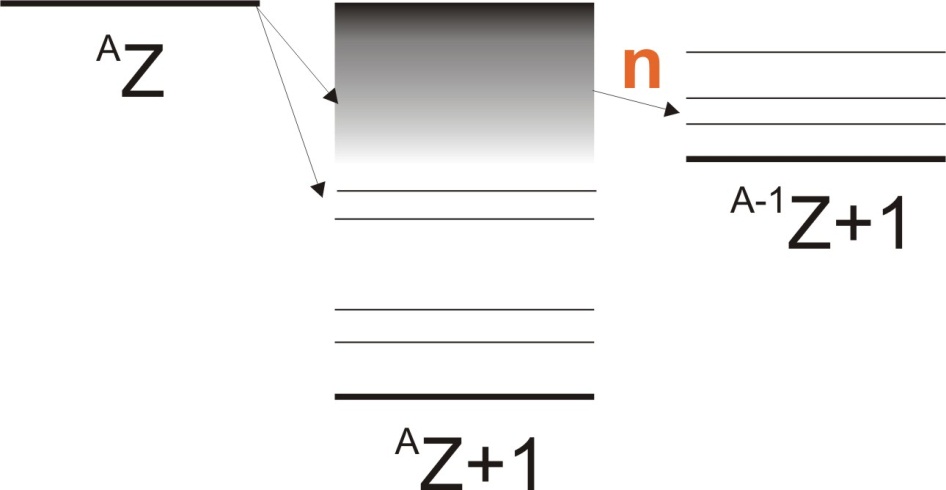 Important nuclear structure information
Pn : b-strength above Sn
t1/2(AZ+1): sensitive to low-lying b-strength
D.ABRIOLA  NSDD
KUWAIT JAN 2013
Beta-delayed neutron emission evaluation (2013-2017) D. Abriola
Motivation:
Beta-delayed neutrons are important for energy production, astrophysics and nuclear theory
Most of the data available are from precursors coming from fission fragments
New experimental facilities are available which will be able to produce new precursors in the neutron-rich region
Last evaluation with theoretical comparisons is from 2002
There is no database that compiles all relevant data
D.ABRIOLA  NSDD
KUWAIT JAN 2013
Beta-delayed neutron emission evaluation
Participants in  CRP
USA   (x 2)                  CANADA             SPAIN (x 2) 
 FRANCE            CHINA                RUSSIA
D.ABRIOLA  NSDD
KUWAIT JAN 2013
Beta-delayed neutron emission evaluation
Objectives:
To create a reference database of evaluated data for beta-delayed neutron emission
The database should contain evaluated half-lives, emission probabilities and neutron spectra for individual precursors.
The evaluation methodology should be described
Agregate quantities like group values should be derived and stored in the database
The CRP should produce a priority list for evaluations and new experiments and improvements in the theoretical predictions
D.ABRIOLA  NSDD
KUWAIT JAN 2013
Beta-delayed neutron emission evaluation
Outputs:
Priority list for measurements
Database of  evaluated data (format should be defined) 
Old and New measurements compiled into database 
Agregate quantities like group values stored in the database
Technical report
D.ABRIOLA  NSDD
KUWAIT JAN 2013
NSDD activities in the IAEA
ENSDF evaluations (D. Abriola )
Update of most neutron deficient nuclides of    A=148 (with B. Singh) 
ICTP exercise A=211 
ENSDD-2012 exercise A=215
 Mass chain A=144 to be submitted (with A. Sonzogni)
D.ABRIOLA  NSDD
KUWAIT JAN 2013
6+2+2  Contracts – 2011…2012
1.  Joshi and Jain (India) 
2.  Wang and Audi (China)  Atomic Mass Evaluation (Horizontal)
Zuber (Poland) 
 A. Negret (Romania)
D.ABRIOLA  NSDD
KUWAIT JAN 2013
5. J. Timar – Z. Elekes (Hungary) 
6. N. Stone (USA)	Nuclear Moments (Horizontal): 	Compilation and evaluation
7. Lalkovski (Bulgaria)
8. Abusaleem Kalifeh  (Jordan)
9. S. Erturk  (Turkey    2012)
10. Sukhjeet Singh DHINDSA (India   2012)
D.ABRIOLA  NSDD
KUWAIT JAN 2013
NSDD NETWORK
International Network of NSDD evaluators
Biennial meetings of the International Network of Nuclear Structure and Decay Data Evaluators (NSDD) are funded and organized under the auspices of NDS

The 19th meeting of NSDD network was held at the IAEA Vienna, Austria, 4–8 April 2011 (INDC(NDS)-0595). This meeting was attended by 35 scientists from 20 Member States
D.ABRIOLA  NSDD
KUWAIT JAN 2013
NSDD NETWORK
International Network of NSDD evaluators
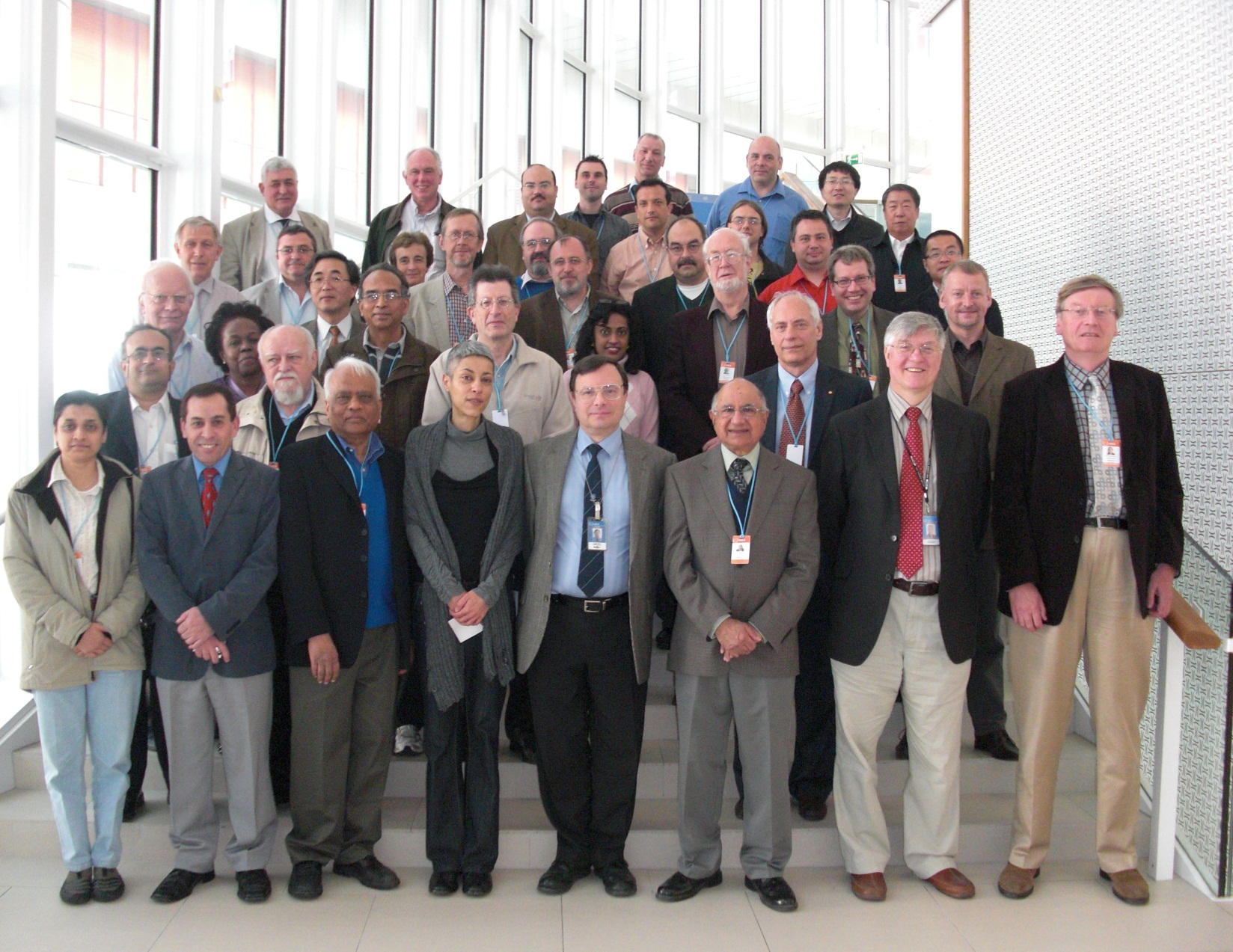 D.ABRIOLA  NSDD
KUWAIT JAN 2013
NSDD NETWORK
International Network of NSDD evaluators
14 Centres
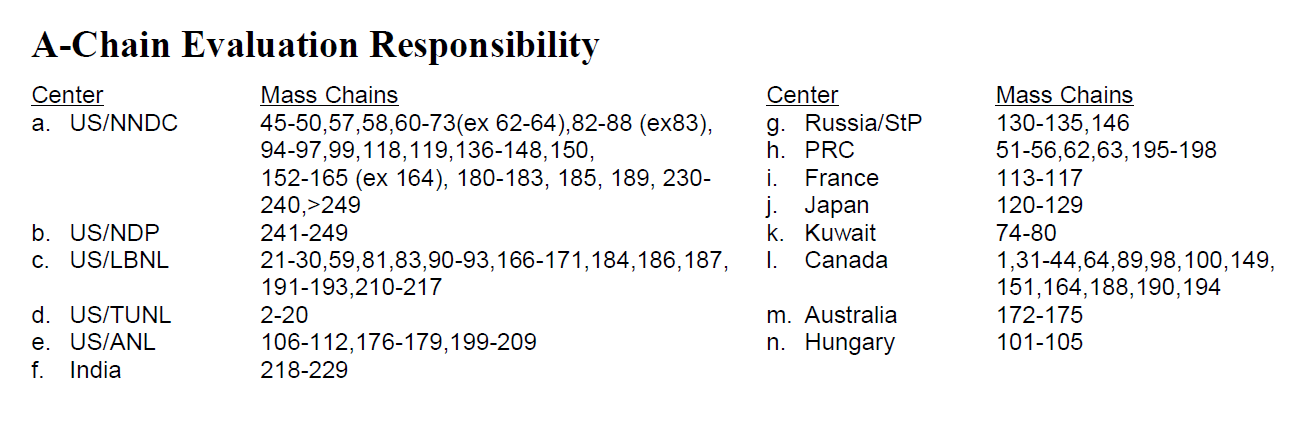 D.ABRIOLA  NSDD
KUWAIT JAN 2013
NSDD NETWORK
International Network of NSDD evaluators
Specific mass chain activities, horizontal evaluations and technical issues 

Problems are still being experienced in maintaining suitable numbers of mass chain evaluators (expressed as FTE – Full Time Effort) 

Thanks to IAEA efforts,  evaluators are being supported and are actively performing evaluations

 NDS staff will continue to support new evaluators and collaborate in mass chain evaluations
D.ABRIOLA  NSDD
KUWAIT JAN 2013
NSDD NETWORK
International Network of NSDD evaluators
List of 51 actions
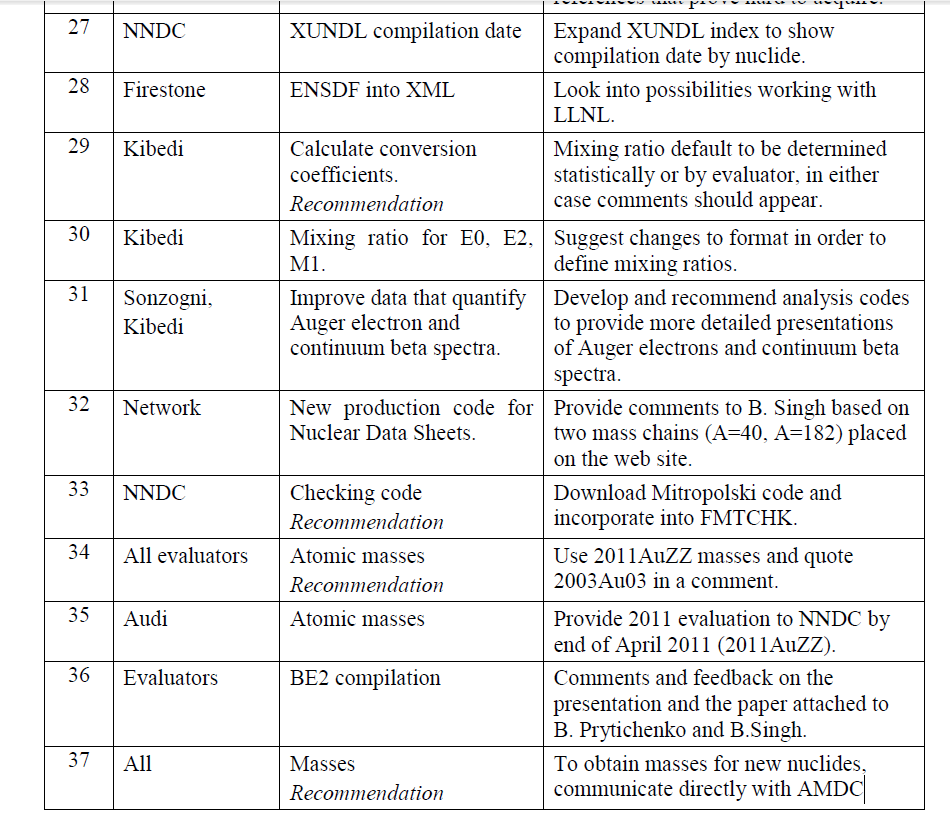 D.ABRIOLA  NSDD
KUWAIT JAN 2013
International Network of NSDD evaluators
20th  meeting in Kuwait, January 2013
http://www-nds.iaea.org/nsdd/#int
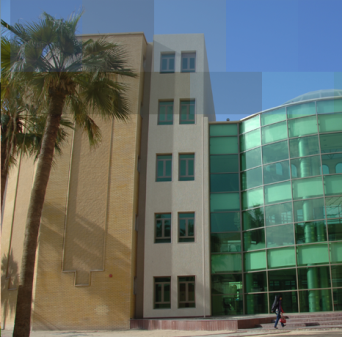 KFAS  &
 Physics Department K.U.
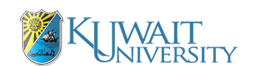 D.ABRIOLA  NSDD
KUWAIT JAN 2013
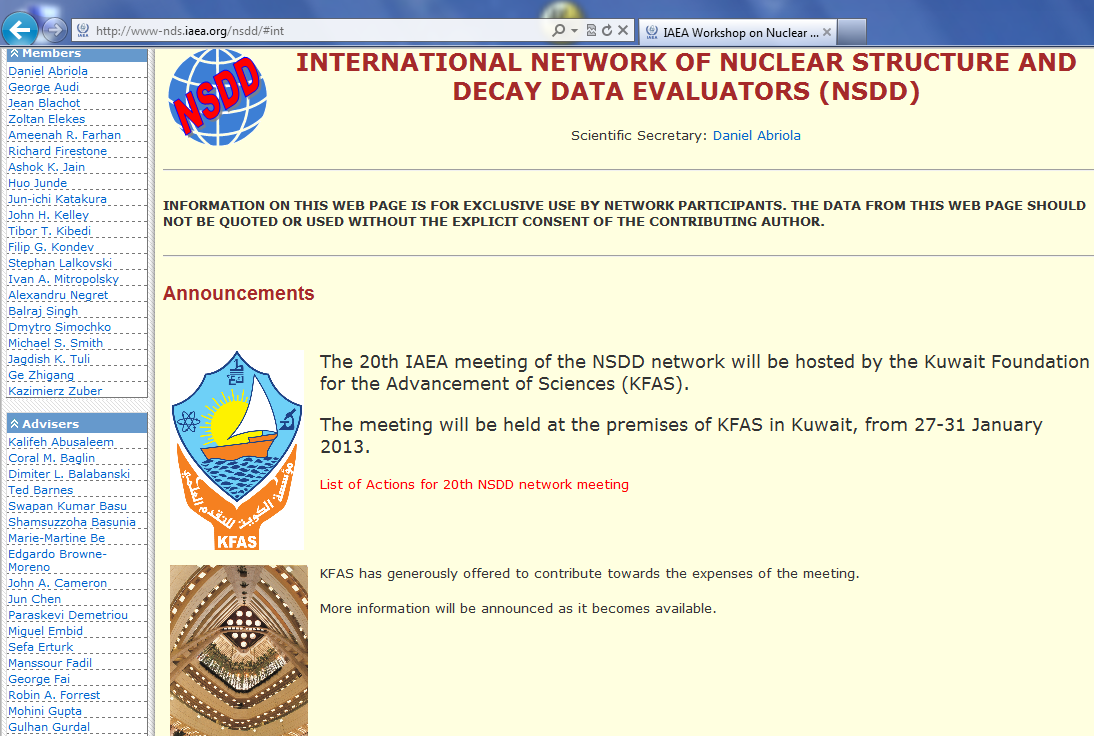 D.ABRIOLA  NSDD
KUWAIT JAN 2013
NSDD NETWORK
International Network of NSDD evaluators
Bilateral visits :

B. Singh, McMaster University to NDS. Collaborate on the update of the most neutron deficient nuclides of A=148: 148Tm, 148Er and 148Ho for ENSDF database. 14–16 June 2011

D.H. Abriola (IAEA-NDS) to McMaster University. Collaborative work with B. Singh on beta-delayed neutron emission evaluation. 7–11 November 2011

D.H. Abriola (IAEA-NDS) to NNDC. Attendance at USNDP meeting, and carry out ENSDF work.  13–23 November 2011

B. Pritychenko, NNDC to NDS. Install and load NSR database on NDS MySQL database server and revise technical procedures. 21–25 November 2011
D.ABRIOLA  NSDD
KUWAIT JAN 2013
NSDD NETWORK
International Network of NSDD evaluators
Bilateral visits (cont):

F. Kondev, ANL to NDS. Collaborate on the improving of LiveChart.  Decay Data sets, Radlist and XUNDL 19–20 March 2012

A. Sonzogni (NNDC to NDS) Instal NuDat, ENSDF web retrival. Synchronize NSD-NNDC. 26–30 March 2012

P. Dimitriou (IAEA-NDS to Laboratoire National de Métrologie et d’Essais (LNE)  DDEP 8-10 Oct. 2012

D.H. Abriola (IAEA-NDS) to NNDC. Attendance at USNDP meeting, and carry out ENSDF work.  5–9 November 2012
D.ABRIOLA  NSDD
KUWAIT JAN 2013
Workshops  2012
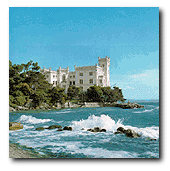 Nuclear Structure and Decay Data: Theory and Evaluation, ICTP, Trieste, 6-17 August 2012 Joint IAEA-ICTP
       Workshop Directors: J.K. Tuli, D.Abriola

     Topics
ENSDF evaluation philosophy and analysis programs 
NSDD network, relevant IAEA activities, access to appropriate web pages and Nuclear Reactions 
Nuclear models 
Radioactive Decays 
Adopted Levels 
Databases and Web resources
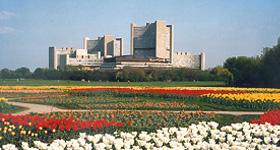 D.ABRIOLA  NSDD
KUWAIT JAN 2013
Workshops  2012
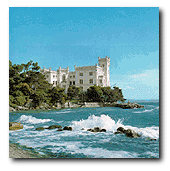 1. Nuclear Structure and Decay Data: Theory and Evaluation, ICTP, Trieste, August 2012 Joint IAEA-ICTP
     Topics
Ten lecturers, delivered a two-week course to 
24 participants from 
16 countries 
Lectures were presented during mornings while afternoons were dedicated to training sessions with practical evaluation activities:

six student groups
B. Singh was the main organizer of the Workshop activities:
 Mass A=211 (see B.Singh)
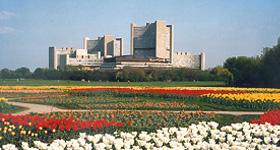 D.ABRIOLA  NSDD
KUWAIT JAN 2013
Workshop on NSDD: theory and evaluation
D.ABRIOLA  NSDD
KUWAIT JAN 2013
Workshop on NSDD: theory and evaluation
D.ABRIOLA  NSDD
KUWAIT JAN 2013
Workshop on NSDD: theory and evaluation
D.ABRIOLA  NSDD
KUWAIT JAN 2013
Workshop on NSDD: theory and evaluation
D.ABRIOLA  NSDD
KUWAIT JAN 2013
Workshop on NSDD: theory and evaluation
D.ABRIOLA  NSDD
KUWAIT JAN 2013
Workshop on NSDD: theory and evaluation
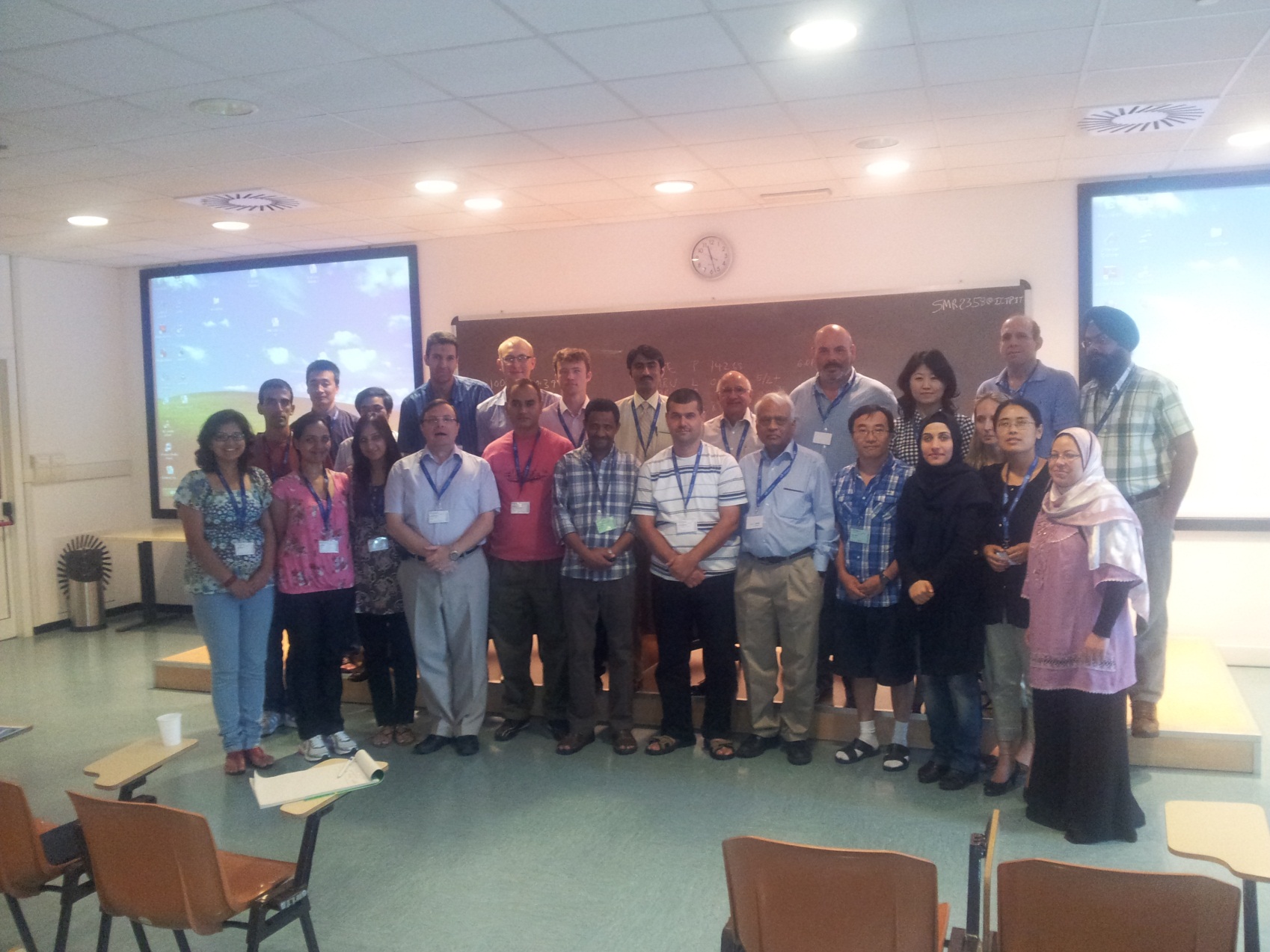 D.ABRIOLA  NSDD
KUWAIT JAN 2013
Workshop on NSDD: theory and evaluation
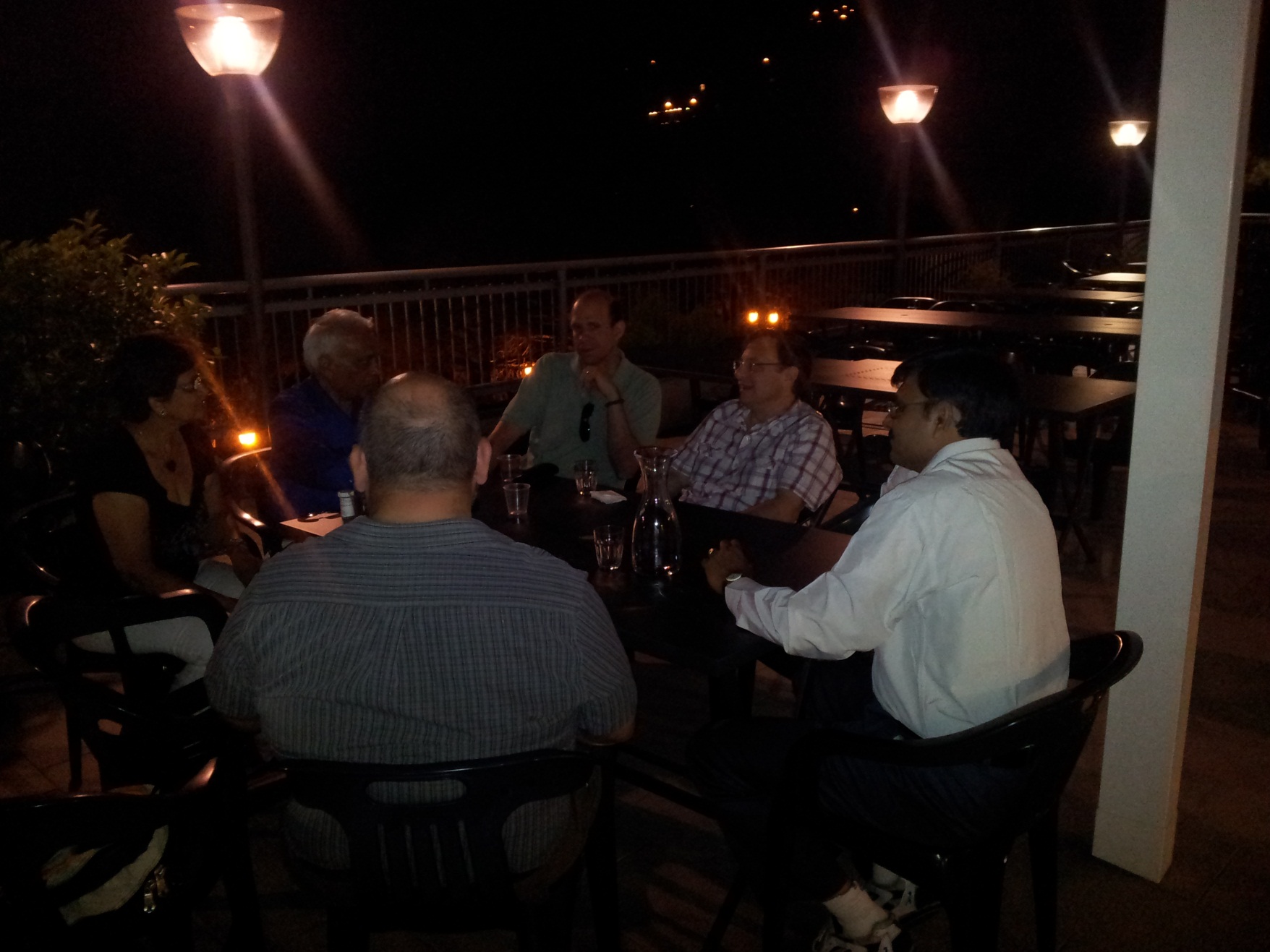 D.ABRIOLA  NSDD
KUWAIT JAN 2013
Workshop on NSDD: theory and evaluation
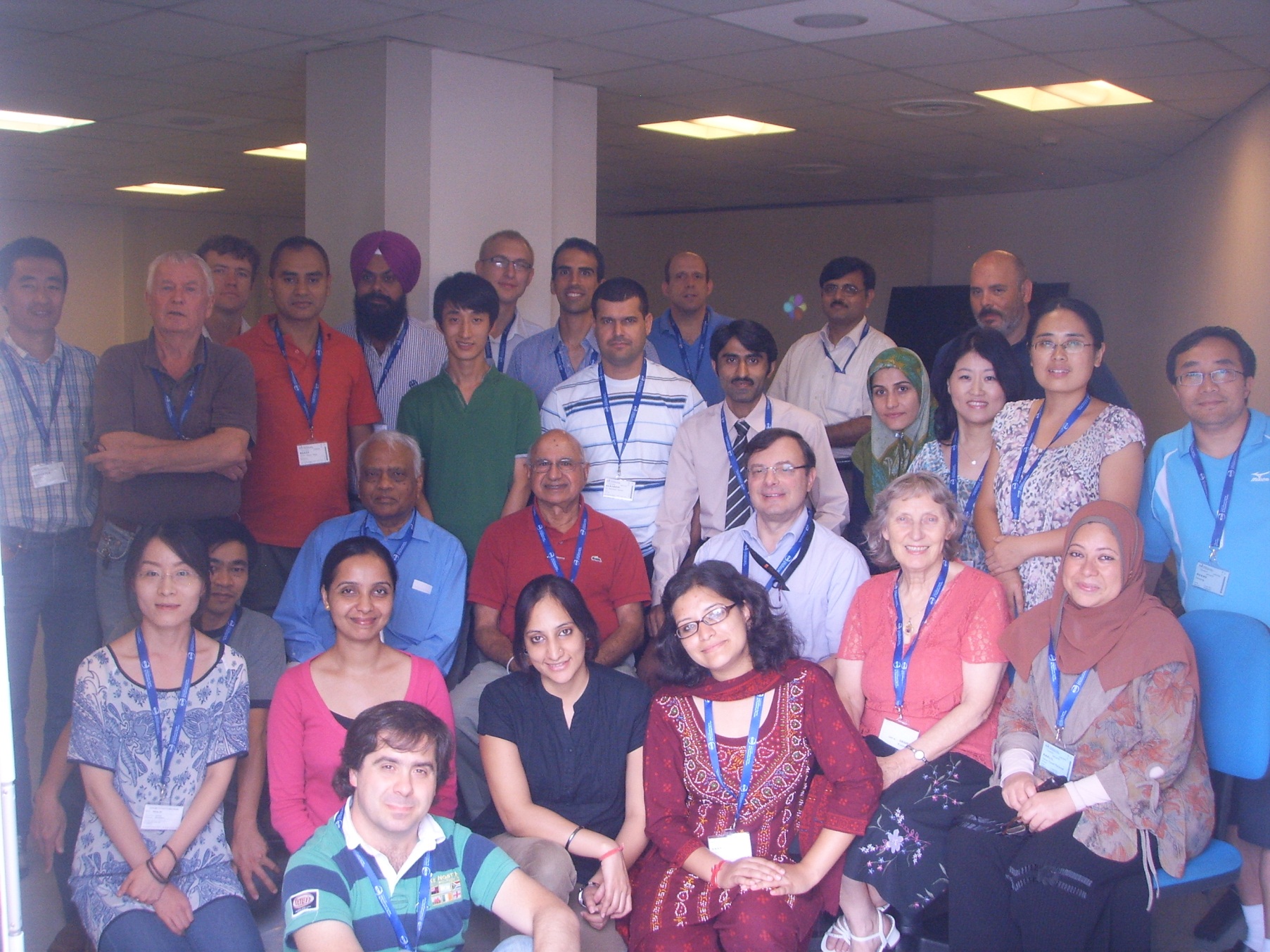 D.ABRIOLA  NSDD
KUWAIT JAN 2013
Workshops  2012
1. ENSDD-2012 VECC, Kolkata, Nov 26-29 2012 BRNS

36 participants, 5 student groups
B. Singh was the main organizer of the Workshop activities:
 Mass A=215 (All groups to submit by 31 January 2013 to B.Singh)
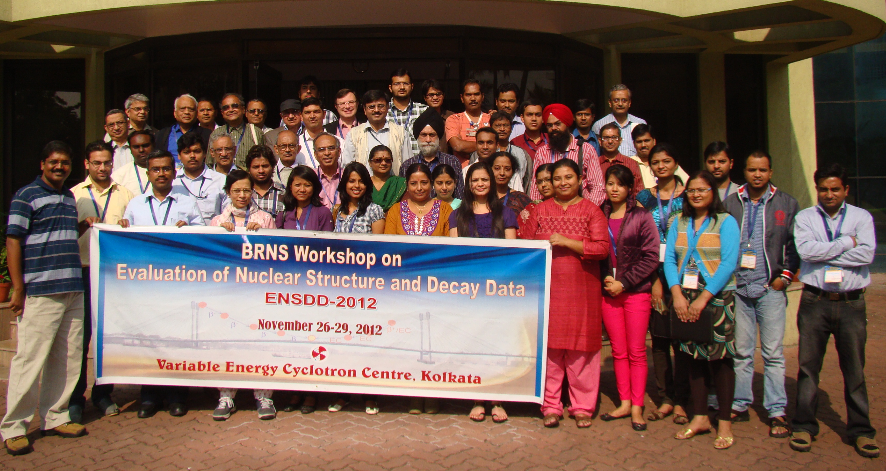 D.ABRIOLA  NSDD
KUWAIT JAN 2013
Workshop  2014
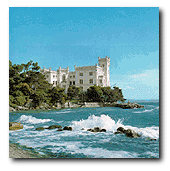 x. Nuclear Structure and Decay Data: Theory and Evaluation….
Workshop Directors: ?
D.ABRIOLA  NSDD
KUWAIT JAN 2013
Dissemination
Pass: nsdd123$
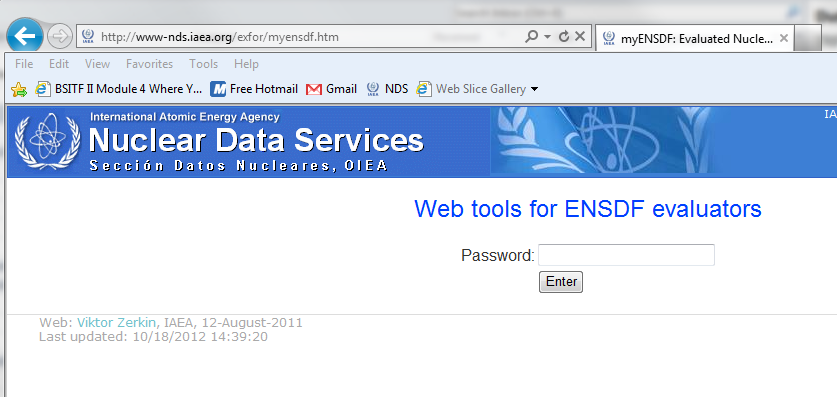 D.ABRIOLA  NSDD
KUWAIT JAN 2013
Dissemination
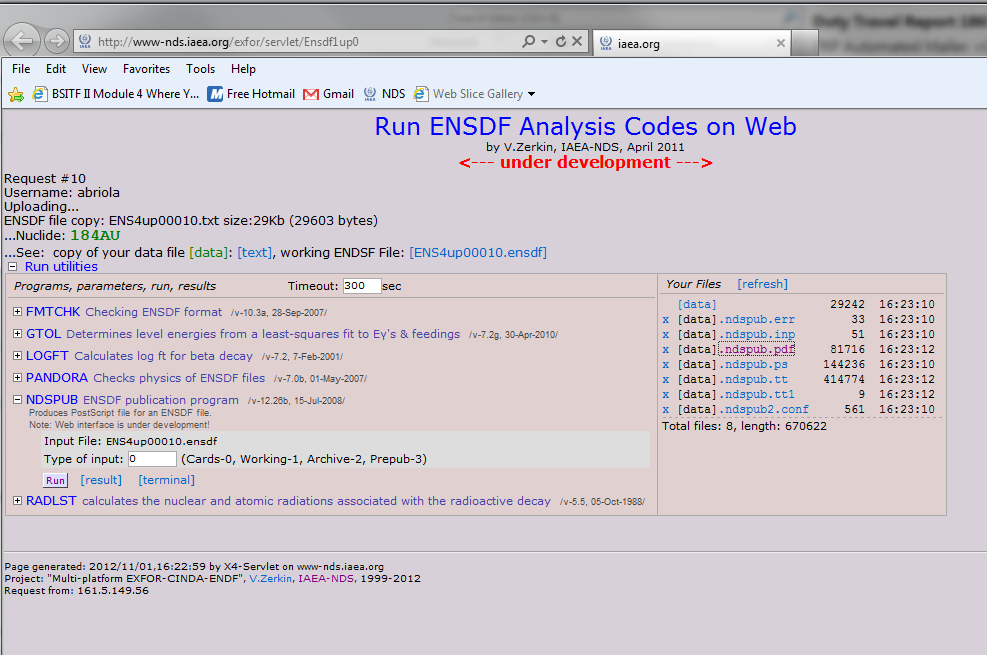 Nuclear Data Projects – Status, Nov 2011
D.ABRIOLA  NSDD
KUWAIT JAN 2013
Livechart display
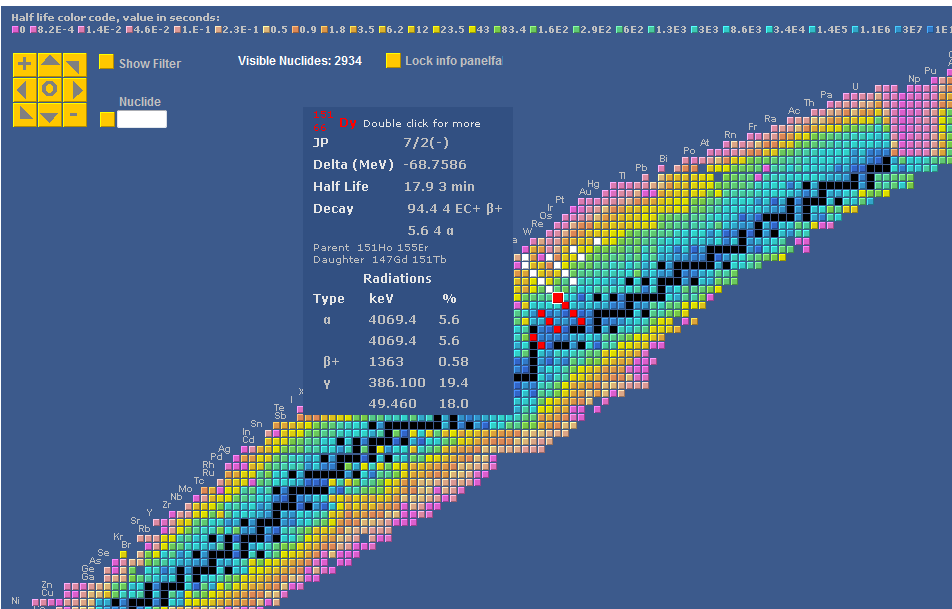 nuclide data on
mouse-over
single selection
zooming and moving
parents – daughterschain   (white - red)
Data sources: ENSDF + Radlist, NWC, Atlas of Neutron Resonance
D.ABRIOLA  NSDD
KUWAIT JAN 2013
All ENSDF decay datasets parsed in a relational database.
Web-page display overview
Deposited energy, β and Breemstrahlung spectra
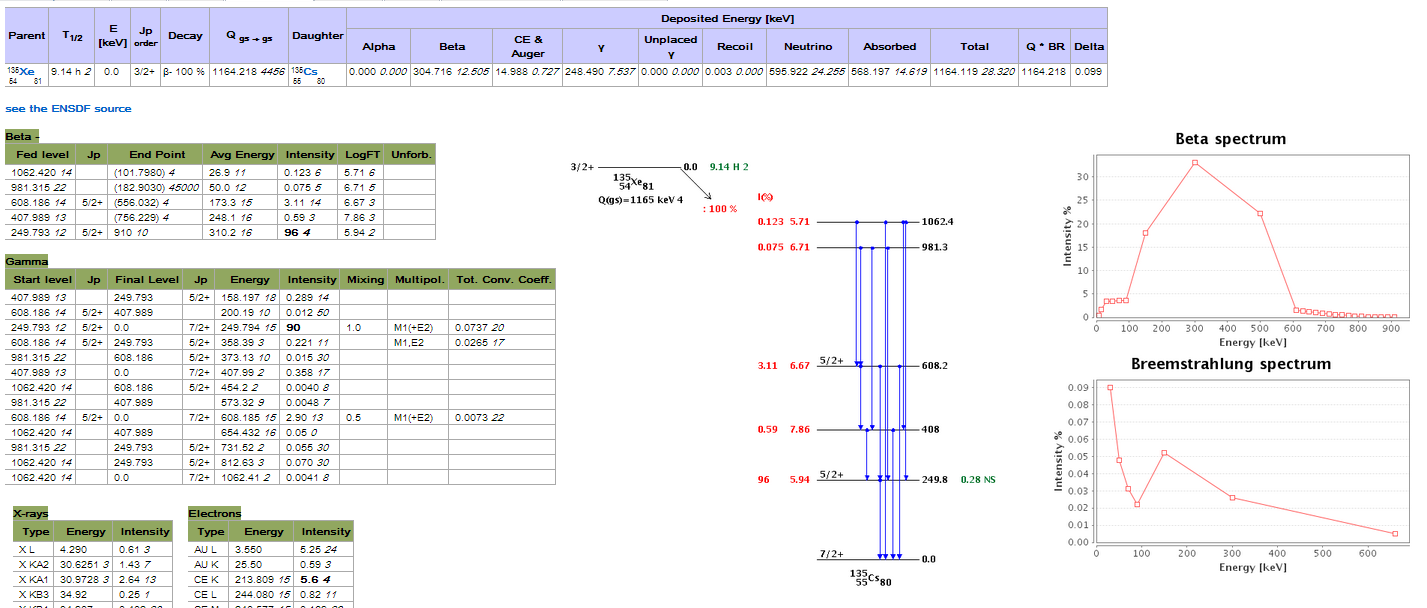 Schema plotting
Details for
β- , β+, EC, α, ϒ, electrons, X-ray
KUWAIT JAN 2013
D.ABRIOLA  NSDD
Detail of the web page content
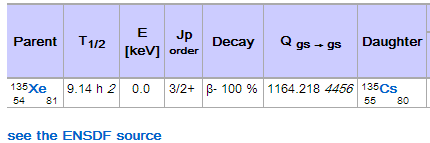 Decay info  - Q from AMDC 2011. 
Link to the ENSDF source
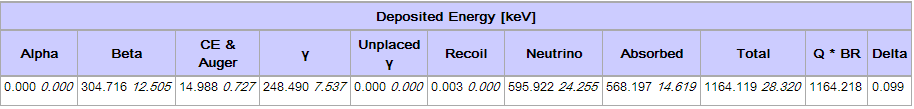 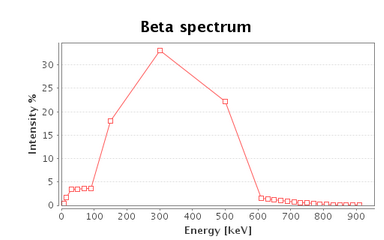 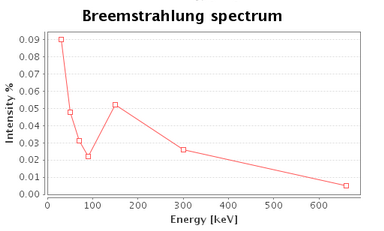 Deposited energy,
Β, and breemstr.
from Radlist
Detail of the web page content
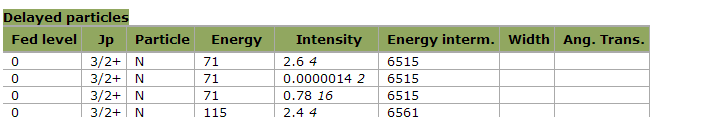 Full detail for each radiation type.

Circled are the info not available in the previous version
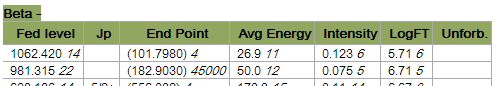 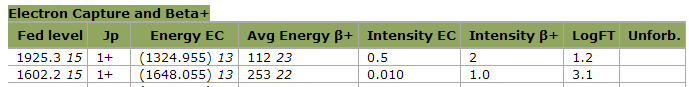 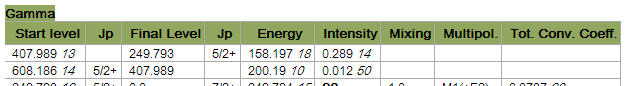 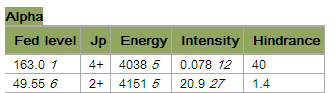 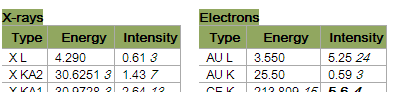 KUWAIT JAN 2013
D.ABRIOLA  NSDD
Examples of queries
Nuclear medicine: e+ emissions with filter on half-life, energy, and intensity
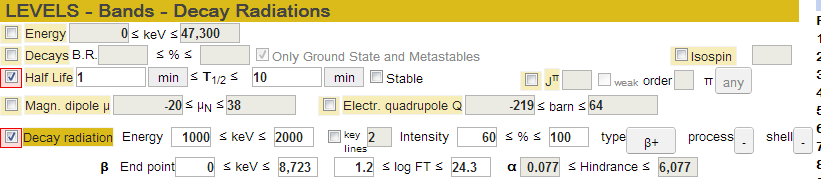 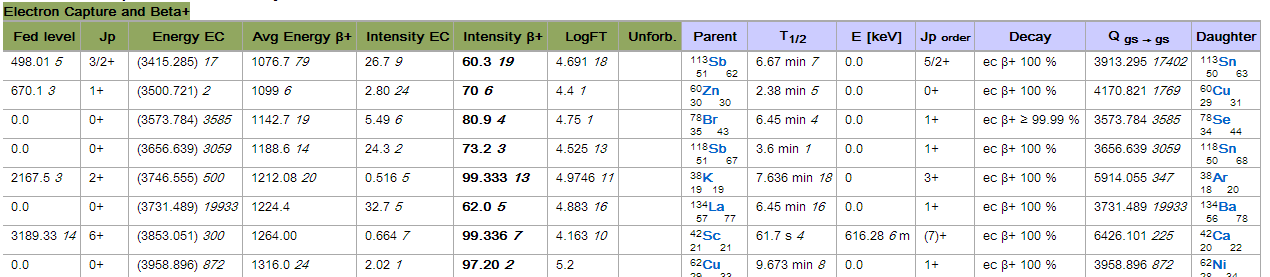 KUWAIT JAN 2013
D.ABRIOLA  NSDD
Thank you
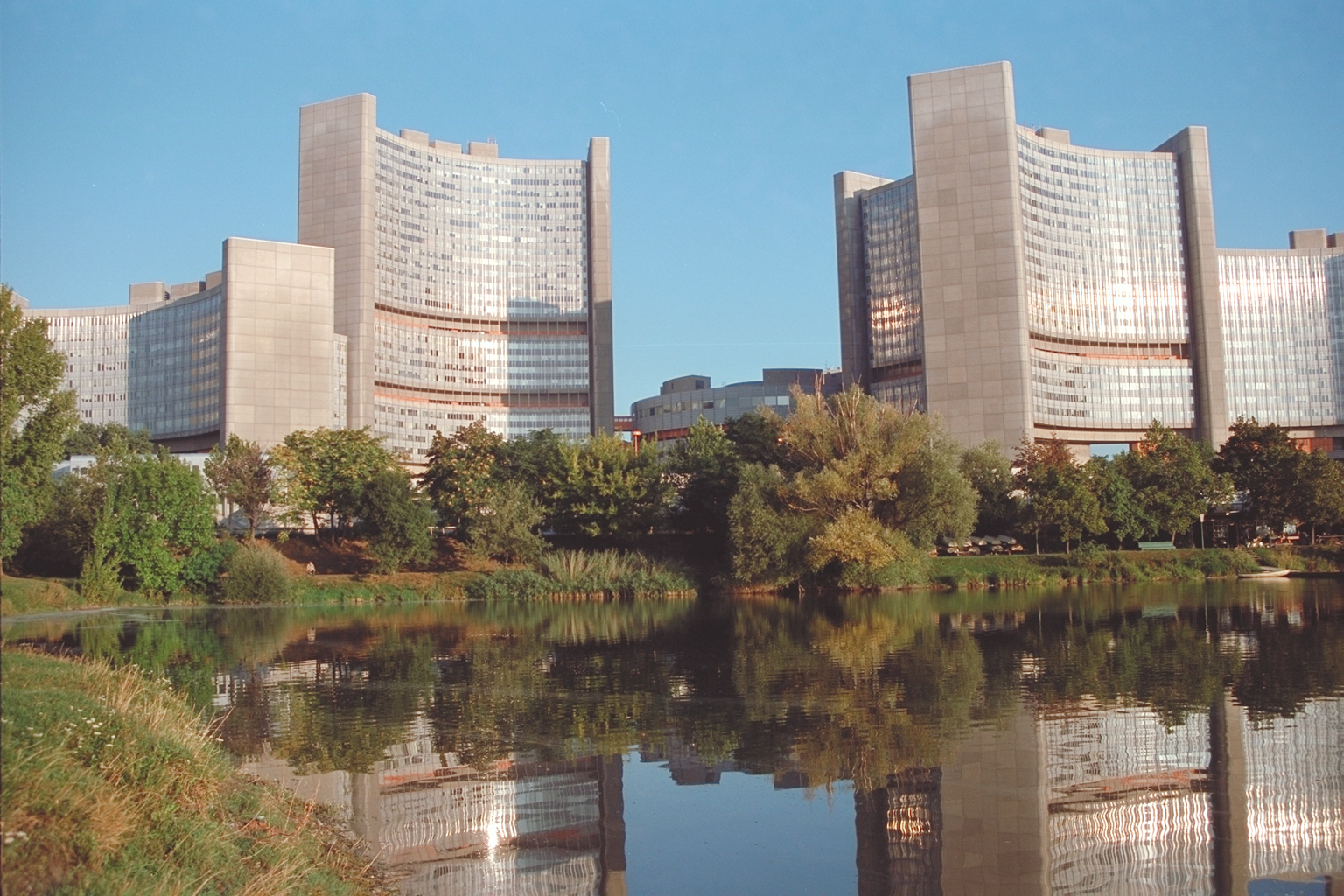 D.ABRIOLA  NSDD
KUWAIT JAN 2013